1.5
 Ġrajjiet Ewlenin
Tat-Testment il-Ġdid
U sal-lum
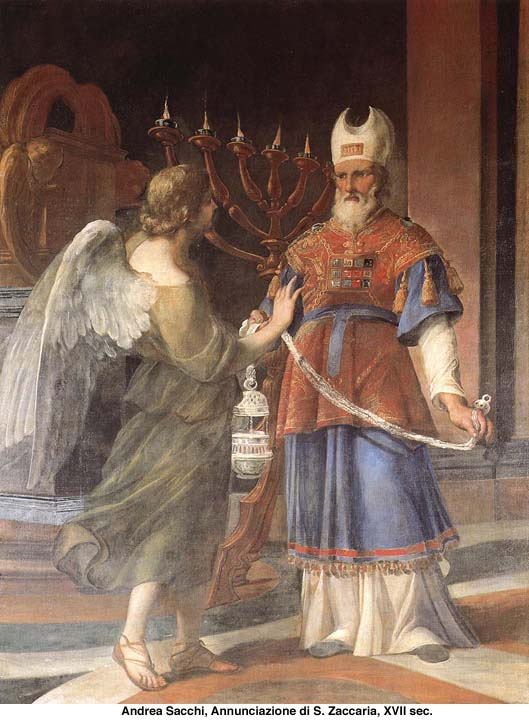 L-Anġlu Gabriel iħabbar lil Żakkarija bit-twelid ta’ ibnu Ġwanni l-Battista.
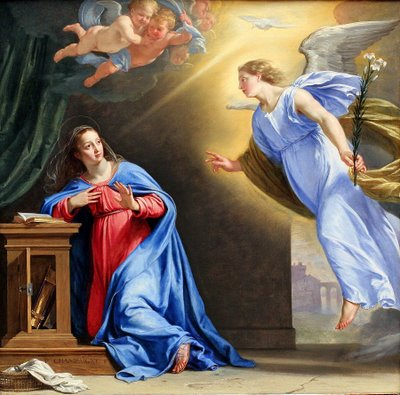 L-Anġlu Gabriel iħabbar lil Marija li kellha tkun Omm Alla.
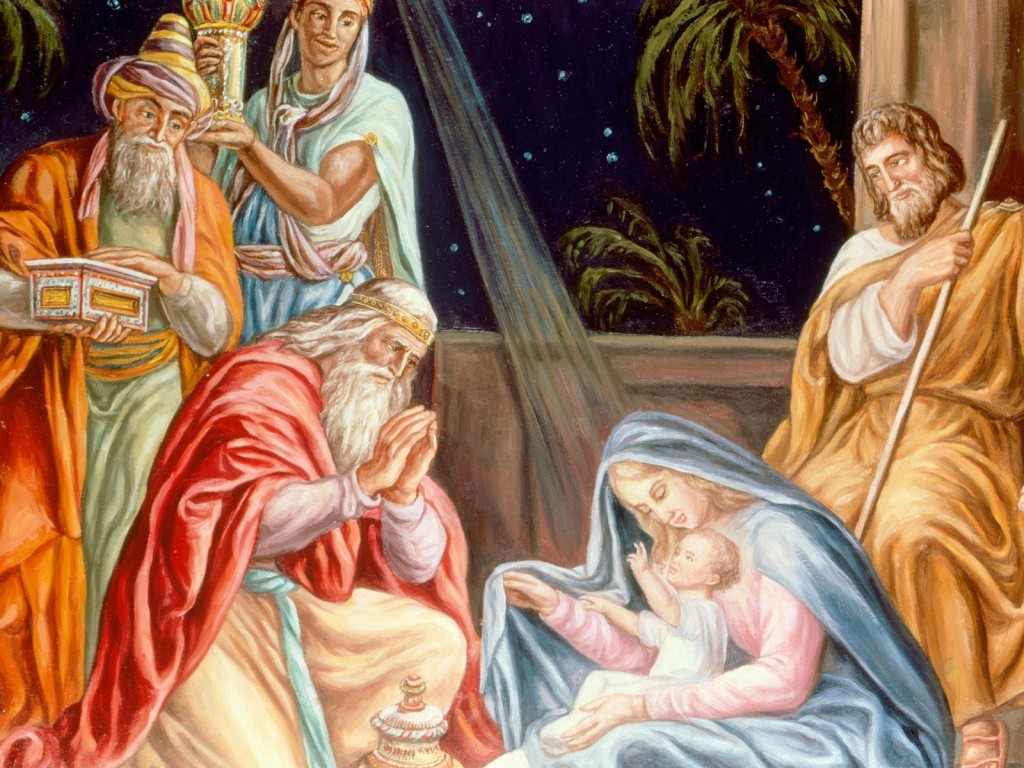 Ġesù jitwieled f’Betlehem.
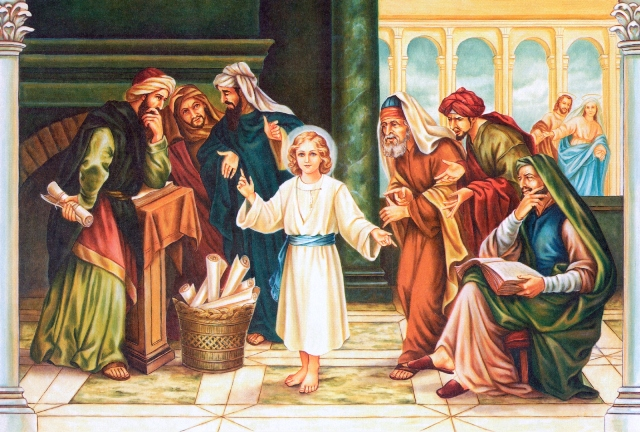 Ġesù ta’ 12-il sena jipriedka fit-tempju.
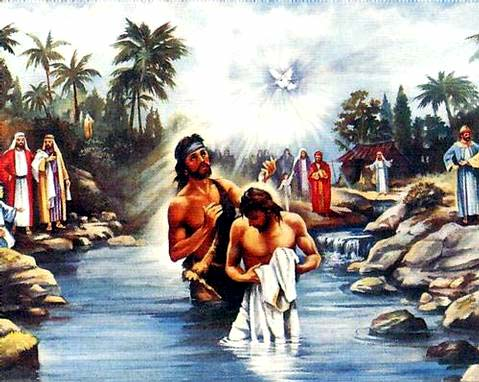 Ġesù ta’ madwar 30 sena jitgħammed minn Ġwanni l-Battista.
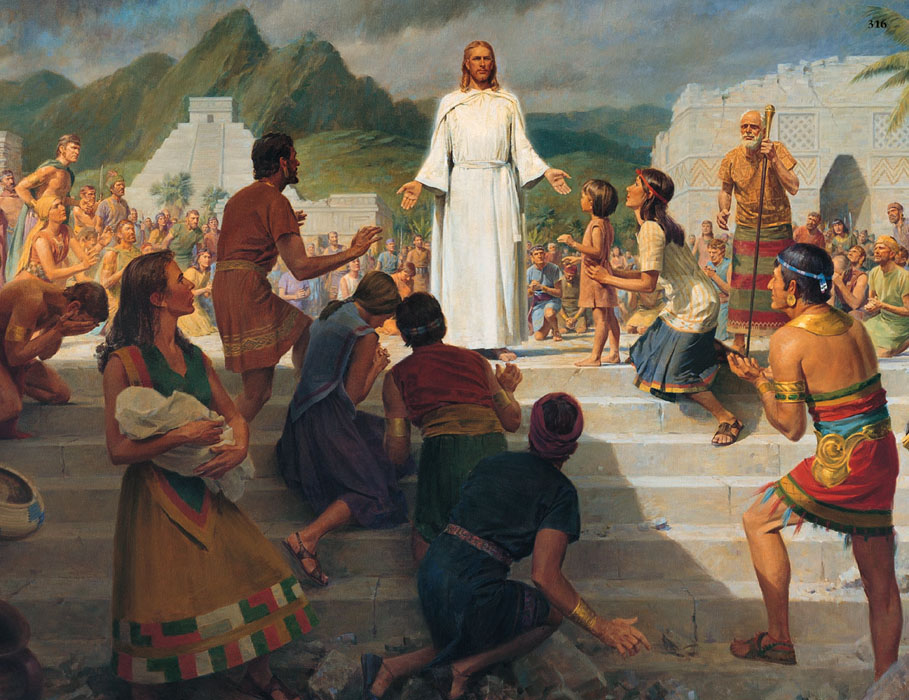 Ġesù jippriedka u jgħallem fuq is-saltna t’Alla.
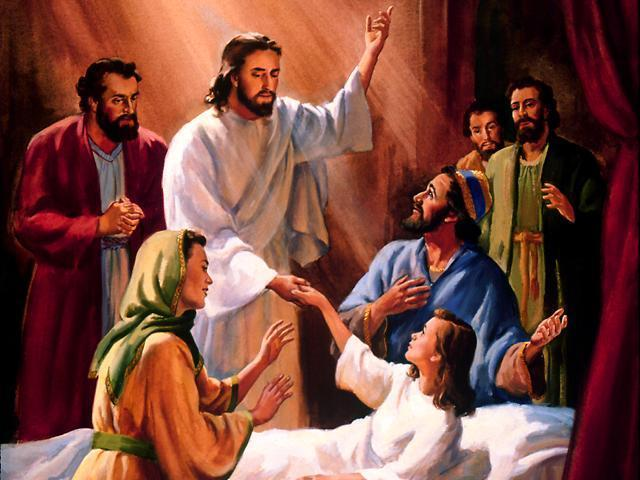 Ġesù jfejjaq u jgħin lil kulħadd.
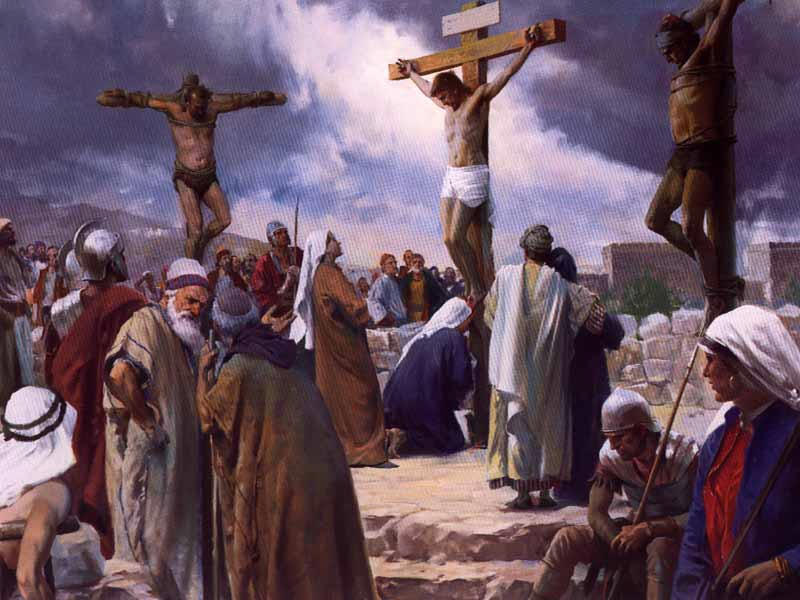 Ġesù ta’ madwar 33 jinqatel b’mod inġust.
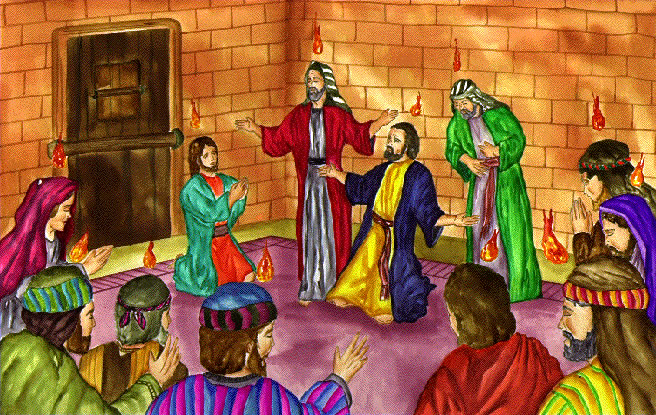 50 jum wara l-qawmien ta’ Ġesù mill-mewt, jinżel l-Ispirtu s-Santu fuq il-Knisja u tixxerred ma’ kullimkien.
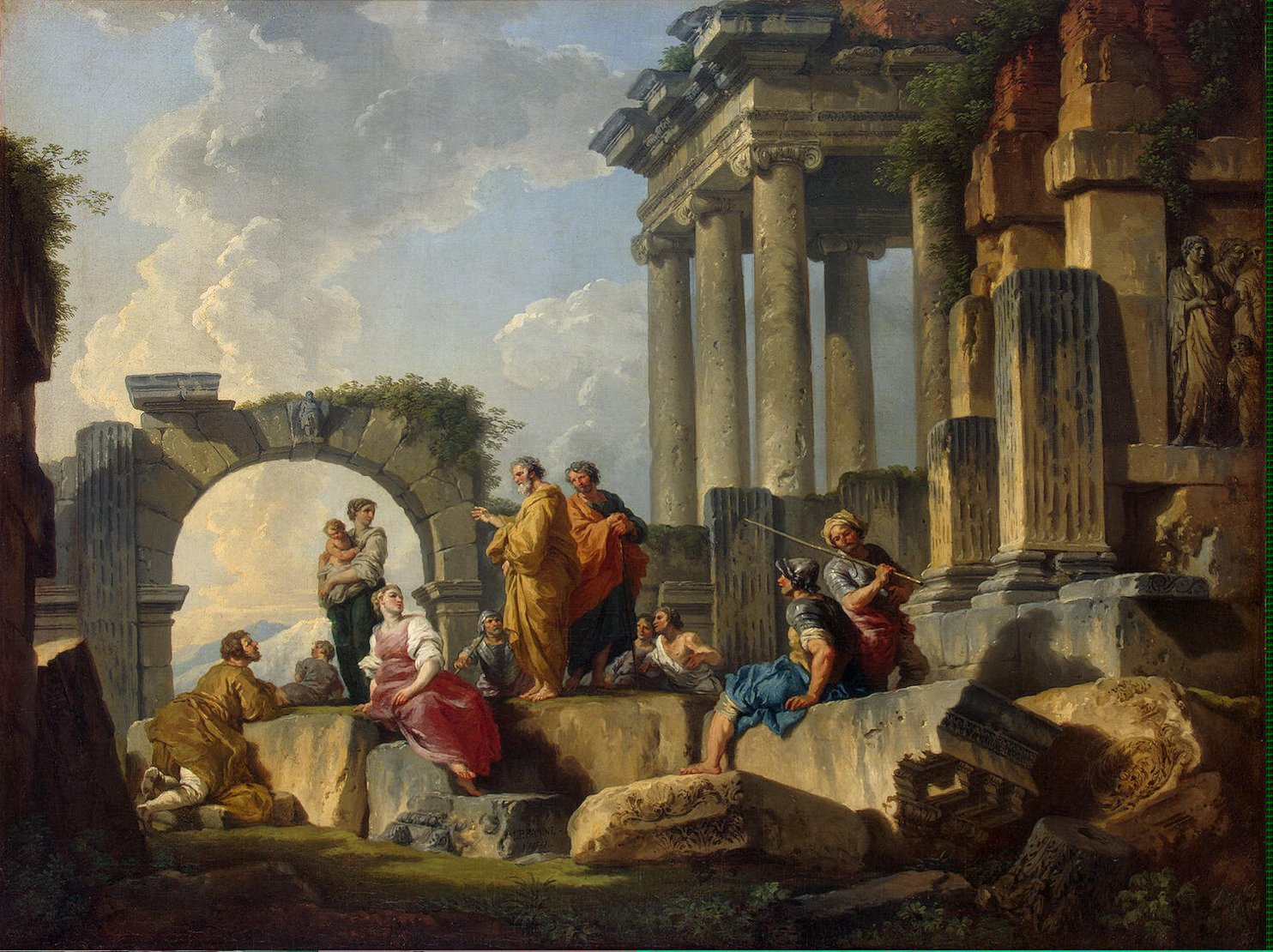 San Pawl jikkonverti u jsir nisrani u jmur f’ħafna pajjiżi jxandar lil Ġesù.
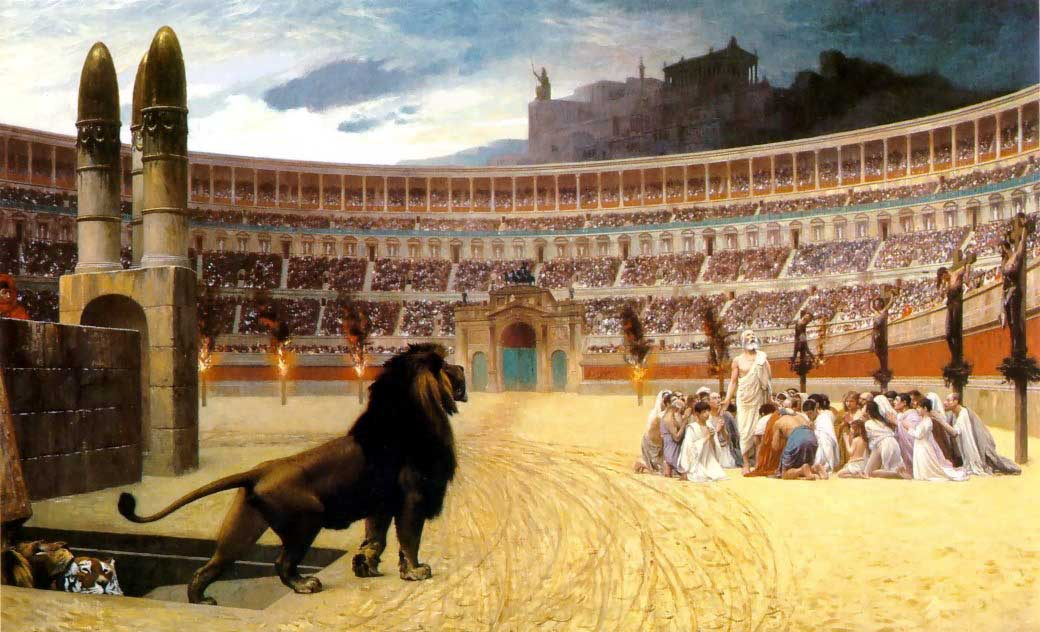 L-Imperaturi jibdew jaħqru lill-insara u ħafna jinqatlu bħala martri.
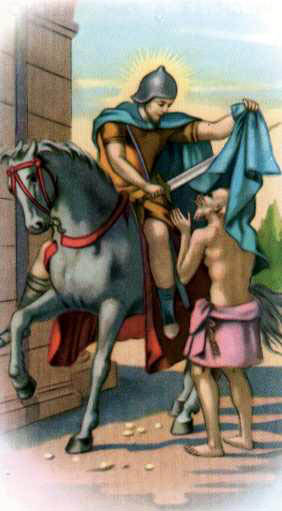 San Martin jgħin lill-fqir
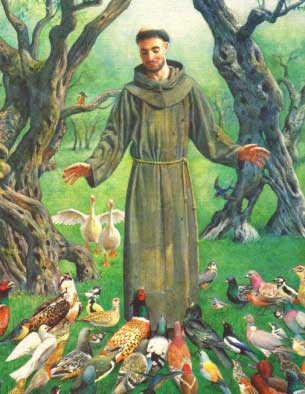 San Franġisk t’Assisi
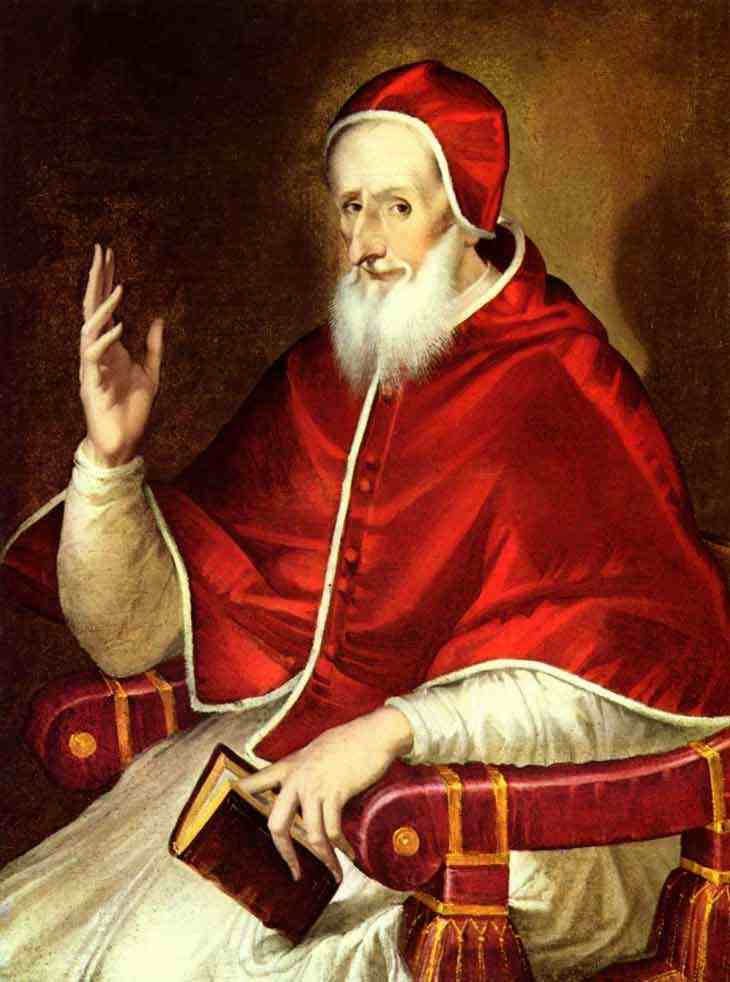 Papa San Piju V
1504 - 1572
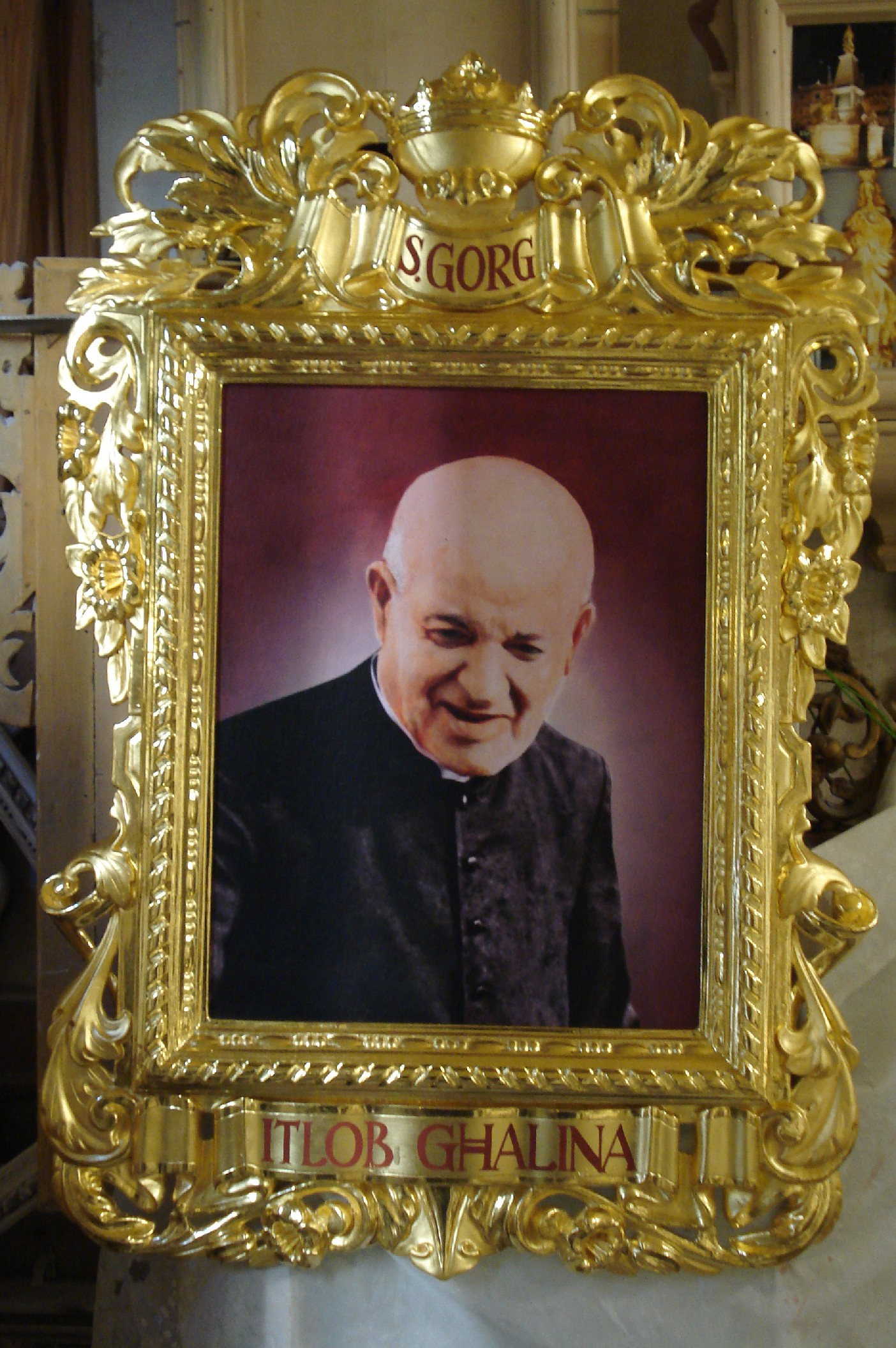 San Ġorġ Preca
1880 - 1962
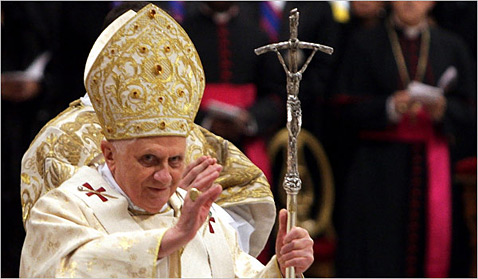 Papa Benedittu XVI
Laħaq papa fl-2005